Driving & Releasing ChangeTemplate: Communication & engagement plan
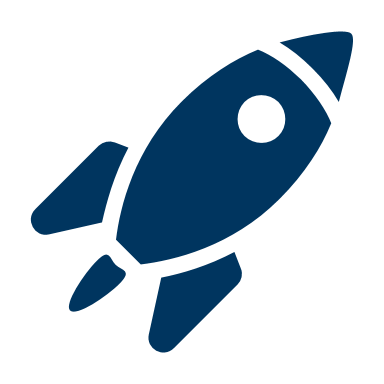 Communication and engagement objectivesWhat are you aiming to achieve through your activities?
1
2
3
4
Make it ready/make it happen
Communication and engagement planDetails for each activity